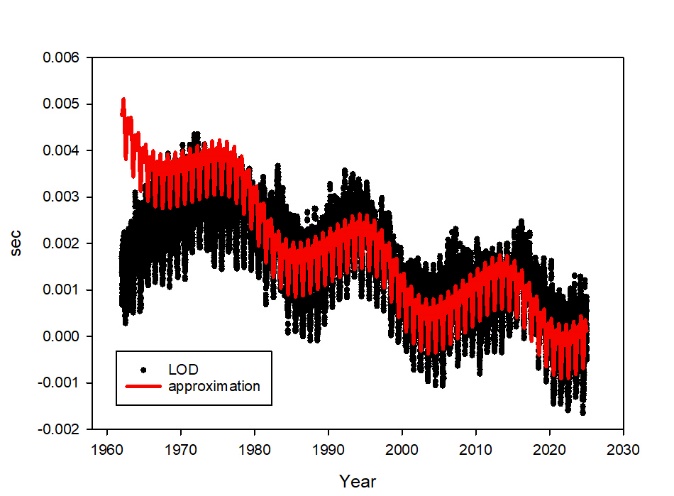 LOD time series
1962-2025
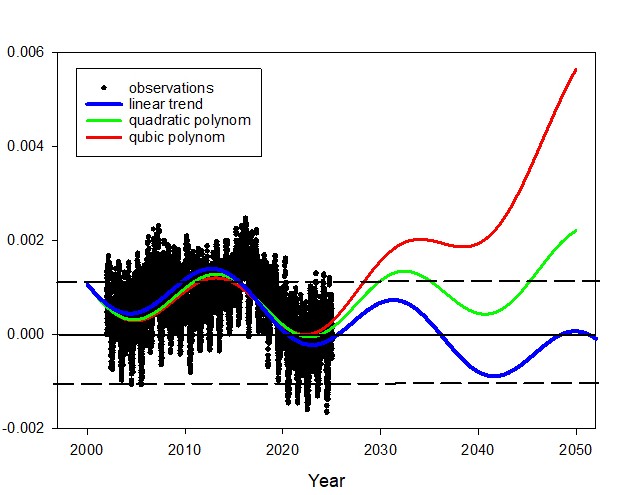 1960s
LOD 
Prediction;

18.6-year signal + trends
(Seconds)
1.   (main cause)                      18.6-year signal
2.   (other causes)                  trends and other harmonics signal (also 11.9 year, Jupiter?)
3.   10-y LOD prediction?  (2028)   If LOD = +0.5 ms – blue (negative leap second ~2040);
                                                                      If LOD = +0.8 ms – green (positive leap second ~2033);
                                                                      If LOD = +1.0 ms – red (catastrophic)
                                                          A “quite” scenario between blue and green lines is possible